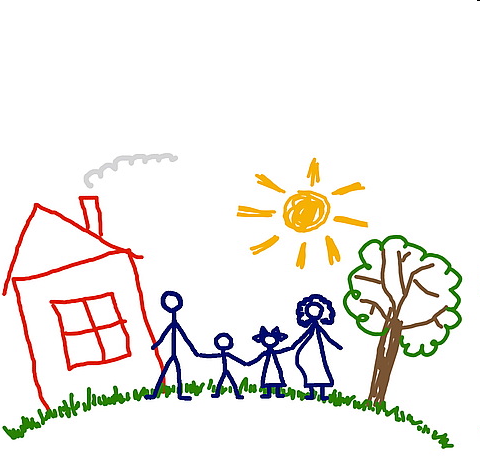 Атака на семейные ценности
Ягодкин Виктор Алексеевич
Преподаватель техникума, атаман хутора «Преображенский»
ТЕЛЕВИДЕНИЕ
ОТСУТСТВИЕ ЦЕНЗУРЫ
РАЗРУШЕНИЕ ТРАДИЦИЙ
ЭКСПЕРИМЕНТЫ В ВОСПИТАНИИ
НАПЛЫВ ЧУЖЕРОДНЫХ ЦЕННОСТЕЙ
ИНТЕРНЕТ
РИС.1.1
СОЦИАЛИЗАЦИЯ
стихийная(жизненная практика):- улица- дворовая компанияи т.д.взывает к настоящему
самовоспитание
целенаправленная(учебная практика):- ясли-школа- техникум- ВУЗвзывает к будущему
РИС.1.2
ОБЩЕСТВЕННЫЕ ОРГАНИЗАЦИИ
кружки
и т.д.
клубы
воскресные школы
секции
храм
РИС.1.3
ДЛИТЕЛЬНАЯ ВОСПИТАТЕЛЬНАЯ ИГРА
творчество
«организованный» двор/улица
жизненнаяпрактика
и т.д.
воспитательная территория/пространство
продуктивная деятельность
воспитание идет в режиме совместной жизненной практики, но облеченные в формы интересные, занимательные, отвечающие запросам детской души.
РИС.1.4
подлинное воспитание требует глубокого знания природы ребенка. 



природу надо уметь наблюдать, надо анализировать ее явления. 


-надо взращивать ребенка, опираясь на его опыт, знания, интересы и потребности.


- надо понимать обстановку, в которой живут дети, надо уметь дать себе отчет в элементах, из которых эта обстановка складывается, надо видеть влияния, сопутствующие детской жизни.
ПОДГОТОВКА К ИГРЕ  (в течение всего года)
подготовка лагеря
«зажигание»завтрашней радости
подготовка реквизита
и т.д.
подготовка сценария
выбор персонажейи их исполнителей
РИС.1.6
ВЗРОСЛЫЕ В ДЛИТЕЛЬНОЙ ВОСПИТАТЕЛЬНОЙ ИГРЕ (КАЗАКИ)
умеющие радоваться и удивляться
НЕ ЧУЖИЕ детям в игре,то есть НЕ НАДСМОТРЩИКИ
необходимые,желанные участники событий
и т.д.
пребывают в жизни детей
непосредственные участники событий детской игры
РИС.1.5
ПОСЛЕДСТВИЯ ДЛИТЕЛЬНОЙВОСПИТАТЕЛЬНОЙ ИГРЫ
по ходу дела, незаметно для себяупражнять и воспитывать характер
возможность освоитьличные логические цепочки (выводы)
причастность к большому , интересному делу
и т.д.
возможность открывать, целостно усвоить для себяразные виды деятельности
оставить добрую память в сердцах воспитанников
В последней своей глубине, главная воспитательная цель сводится к простой истине: помочь ребенку вырасти в свою меру, помочь ему стать ЧЕЛОВЕКОМ. Подчеркиваю, именно ЧЕЛОВЕКОМ, а не продуктом системы.
РИС.1.7